Introduction
Lionel Prost	
Booster Gradient Magnet Corona Testing Micro-Workshop
Tuesday, December 10, 2024
Outline
Context
Goals of the meeting
Agenda
2
L. Prost      |      BGM Corona Testing Micro-workshop  |  Introduction
Relevant PIP-II requirements for today’s discussion
PIP-II Global Requirements Document (PIP-II-doc-1166)
Mission Need Statement (MNS) primary goals
Reduce the time required for LBNF/DUNE to achieve world-first results
Sustain high reliability operation of the Fermilab Complex

Relevant Functional Requirements for Booster
(B1) Injection Energy (kinetic): 800 MeV
(B5) Beam Pulse Repetition Rate: 20 Hz
(I6) Facility Lifetime: ≥40 years
Aside: Interestingly, in the GRD, there is no “Operational Reliability” requirement for Booster whereas it is 90% for the SRF linac (I4) and 85% for “60-120 GeV” (I5)
Higher rms and peak voltages experienced by the combined function magnets
3
L. Prost      |      BGM Corona Testing Micro-workshop  |  Introduction
Booster operation at 20 Hz is an unknown
Running Booster at 20 Hz brings new/additional stress to many components not designed to operate at that repetition rate
Many of those components are 50+ year-old !
In particular, ALL Combined Function Magnets (CFM) are original (i.e. fabricated and installed in the early 70’s)
Proved to be very robust overall and the magnets proper never failed (except perhaps for one very early on) but…
Project scope emphasizes achieving performance metrics
E.g. Can the CFMs (a.k.a. Booster Gradient Magnets (BGM)) operate at 20 Hz? What are the modifications needed, if any?
Magnet girder test at E4R
4
L. Prost      |      BGM Corona Testing Micro-workshop  |  Introduction
Combined Function Magnets (CFM) long-term reliability?
Booster Gradient Magnet girder tests
Concerns expressed about running these magnets with about 25% higher voltages 
Emphasis on 15 Hz vs. 20 Hz magnetic measurements
Long term testing at 20 Hz

APSTD Magnet Division suggested Partial Discharge (PD) measurements(a.k.a. “corona” tests) to assess the suitability of present CFM/BGMfor the PIP-II era (20 Hz, aging…)
“Corona” testing is different from “Hi Pots” (AC vs. DC)

In addition, Gradient Magnets Power Supply (GMPS) system model could not reproduce measurements accurately  Made it difficult to predict GMPS’ behavior at 20 Hz with confidence (e.g. applied voltage, voltage-to-ground, distribution of voltages around the ring…)
5
L. Prost      |      BGM Corona Testing Micro-workshop  |  Introduction
Initial PD measurements
Carried out in FY23 on magnets (2) and girder chokes at E4R
Quite significant difference between the two magnets tested
Not confident in the results (for various reasons)
Further investigations neededto improve methodology and better understand results
GMPS model verification & updateto improve prediction of voltage to ground to be expected at 20 Hz
6
L. Prost      |      BGM Corona Testing Micro-workshop  |  Introduction
Goals of this meeting
Present progress on
GMPS and Booster ring modeling (electrical)
Partial Discharge measurements on spare and in-situ BGMs
Discuss results in the context of long-term operation of Booster at 20 Hz
Try to address outstanding questions such as:
Significance of the results:
Are these corona tests really representative of the health of the BGMs?
Are the corona tests indicative of an upcoming issue during the PIP-II era?
If yes, how big of an issue?
What could mitigations be?
What do we do next?
Are more measurements needed?
Do we need to involve more outsiders?
How do we go about it?
7
L. Prost      |      BGM Corona Testing Micro-workshop  |  Introduction
Some notes to consider
Assuming that we have recovered the basic fabrication technology (through building the special injection (“short”)  and extraction (“tall”) magnets)
First magnet may take ~4 months and then ~3 months/magnet for short production runs
Possibly one magnet every 2 weeks for a large production run (multiple magnets in a pipeline)

Based on fabrication history, “F” magnets might be more likely to fail than “D” magnets
Which would be consistent with PD measurements of the spare magnets (See Kent’s presentation)
We have 11 spares: 7 “F” and 4 “D”
8
L. Prost      |      BGM Corona Testing Micro-workshop  |  Introduction
Some notes to consider
Changing a magnet is estimated to take 3 days to 2 weeks (without inducing new issues)
This has never been done (at least by someone still at the lab)
High risk of damaging the “candy cane” water connections
Space between girder and LCW pipes is very tight
Reconnecting the magnets to the girder manifold is likely the hardest job (fitting & soldering)
Some areas could be very activated  people may experience large doses

(old) Rough cost estimate for replacing all magnets: $50M
Includes labor to remove old magnets
~6 months to install (with everything in place, e.g. safety plans)
Assumes the whole process is only limited by time to install and alignment
9
L. Prost      |      BGM Corona Testing Micro-workshop  |  Introduction
Agenda
Introduction
Booster Gradient Magnets (BGM) modeling (Mohammad)
Single BGM girder electrical model
Single girder electrical simulations and comparison with measurements at 15 Hz
Full ring electrical simulations at 15 Hz
Full ring electrical simulations at 20 Hz
Key parameters to take away from these simulations
Impact of Partial Discharge (PD) in Magnets (D. Harding)
Booster gradient magnets corona testing (Kent/Jeff)
Measurements setup
Measurement data definitions
Measurement results
Discussion
Significance of the results
What should we do next?
10
L. Prost      |      BGM Corona Testing Micro-workshop  |  Introduction
Additional information
11
L. Prost      |      BGM Corona Testing Micro-workshop  |  Introduction
Partial discharge (PD) testing according to Generative AI (Google’s)
Partial discharge (PD) testing is a non-destructive, non-invasive way to assess the health of electrical insulation. It's used to identify and analyze partial discharges, which are localized electrical discharges that can occur when part of an insulation system fails to withstand an electrical field. PD testing can help determine the condition of electrical assets, such as transformers, and can help identify areas that need maintenance: 
Detecting early signs
PD testing can detect partial discharges in their early stages, allowing for more effective planning of maintenance and other diagnostic measurements 
Evaluating insulation
PD testing can help determine how well insulation can withstand repetitive peak voltages, and can help define a component's voltage rating 
Ensuring uptime
PD testing can help ensure maximum uptime for electrical assets 
Targeting maintenance
PD testing can provide information to help target maintenance resources to areas that need the most attention 
PD testing uses specialized sensors and monitoring systems to capture and analyze the signals generated by partial discharges.
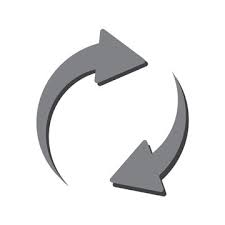 12
L. Prost      |      BGM Corona Testing Micro-workshop  |  Introduction
Partial discharge (PD) testing in accelerator magnets according to Generative AI (Google’s)
Partial discharge testing in accelerator magnets is a method used to assess the health of the insulation within the magnet coils by detecting and measuring small localized discharges that occur in areas of insulation weakness, allowing for early identification of potential problems before they lead to catastrophic failure within the magnet system; essentially, it's a preventative maintenance technique to monitor the integrity of the insulation in high-voltage accelerator magnets. 

Key points about partial discharge testing in accelerator magnets:
What it detects:
Tiny electrical discharges that happen in voids or defects within the insulation of the magnet coils, which can be caused by manufacturing flaws, contamination, aging, or mechanical stress. 
Why it's important:
Early detection of partial discharges can help prevent major breakdowns in the magnet system, which can lead to costly repairs and downtime in accelerator operations. 
How it works:
Applying high voltage: A controlled high voltage is applied to the magnet coils while monitoring for partial discharge signals.
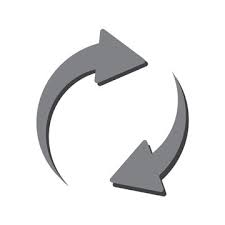 13
L. Prost      |      BGM Corona Testing Micro-workshop  |  Introduction
Partial discharge (PD) testing in accelerator magnets according to Generative AI (Google’s)
How it works:
Applying high voltage: A controlled high voltage is applied to the magnet coils while monitoring for partial discharge signals. 
Signal detection: Specialized sensors pick up the electrical signals generated by partial discharges, which are typically in the ultra-high frequency range. 
Analysis: The detected signals are analyzed to determine the magnitude, location, and pattern of the partial discharges, providing information about the severity of the insulation issues. 

Factors to consider in partial discharge testing of accelerator magnets:
Magnet design:
The complex geometry of the magnet coils and the type of insulation used can influence the interpretation of partial discharge signals. 
Testing environment:
Special considerations are needed to ensure that the test environment is controlled and minimizes interference from external sources. 
Calibration and standards:
Proper calibration of the testing equipment and adherence to relevant standards are crucial for accurate results.
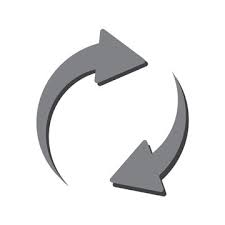 14
L. Prost      |      BGM Corona Testing Micro-workshop  |  Introduction